Jahresmedienkonferenz des Tiefbauamts
19. Januar 2017

Filippo Leutenegger
Vorsteher Tiefbau- und
Entsorgungsdepartement
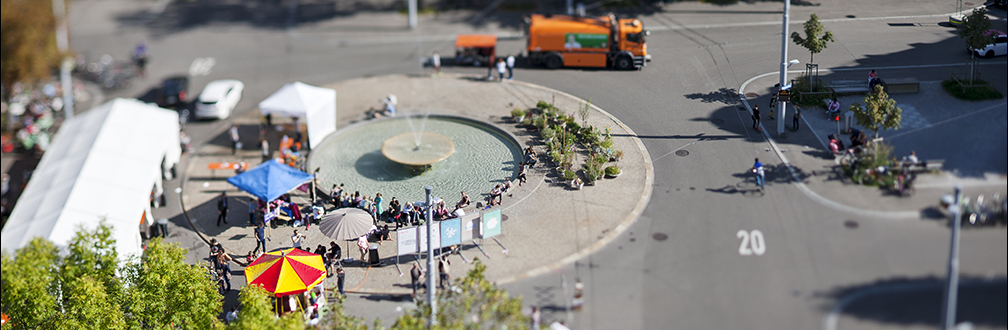 Themen
Stauffacher: Baumbestand erhalten
Tram Affoltern: Ergebnisse Machbarkeitsstudie / Wunsch Quartier
Zentrum Albisrieden: Wofür sich das Quartier entschieden hat
Quartierzentrum Wollishofen: Kaphaltestelle Morgental
Veloverkehr
Velostation Europaplatz
Rämistrasse
Stauffacher
Sanierung Stauffacher / Verlegung Haltestelle 8er
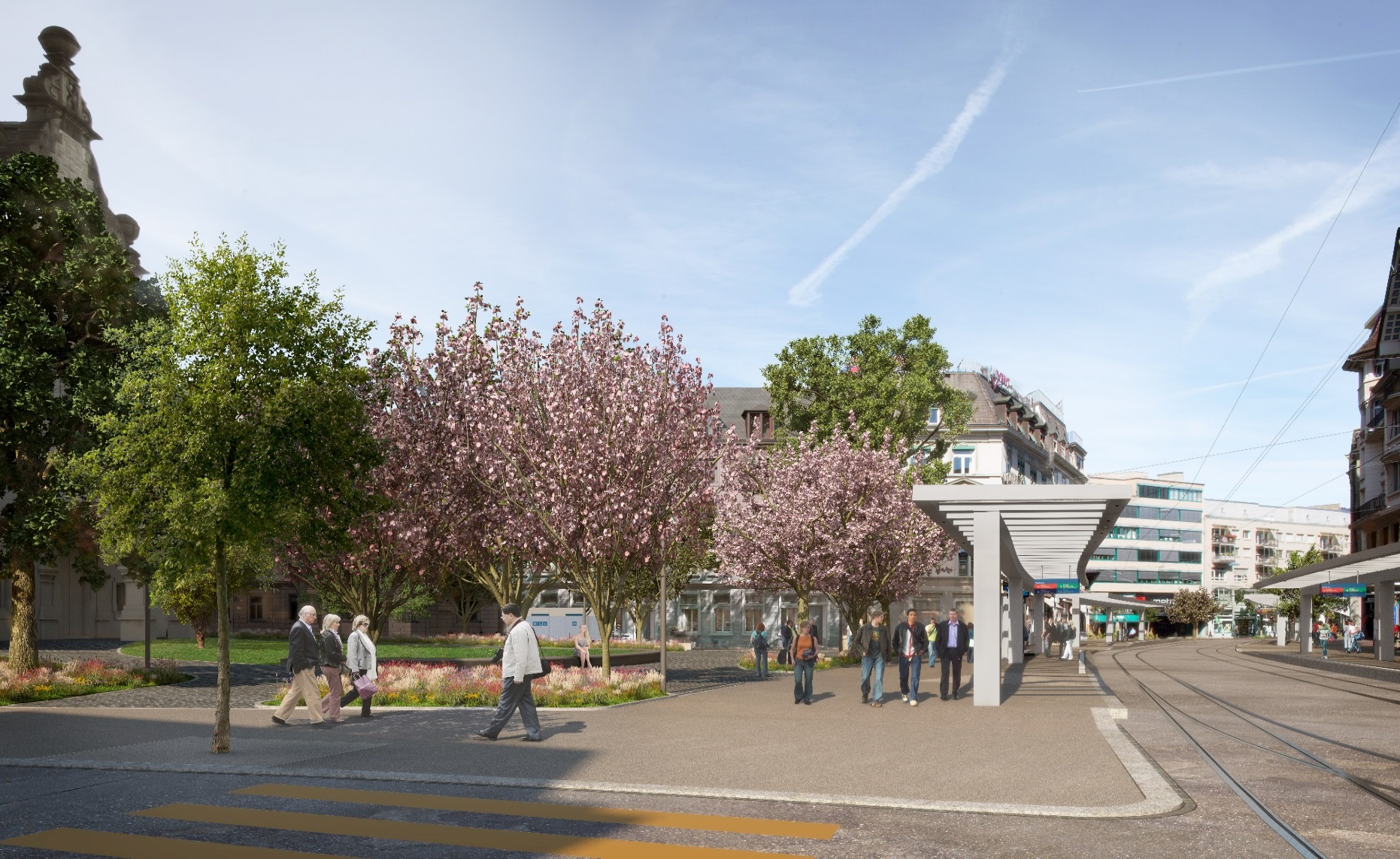 Visualisierung: Architron, Visualisierung & Architektur
[Speaker Notes: .]
Sanierung Stauffacher / Verlegung Haltestelle 8er
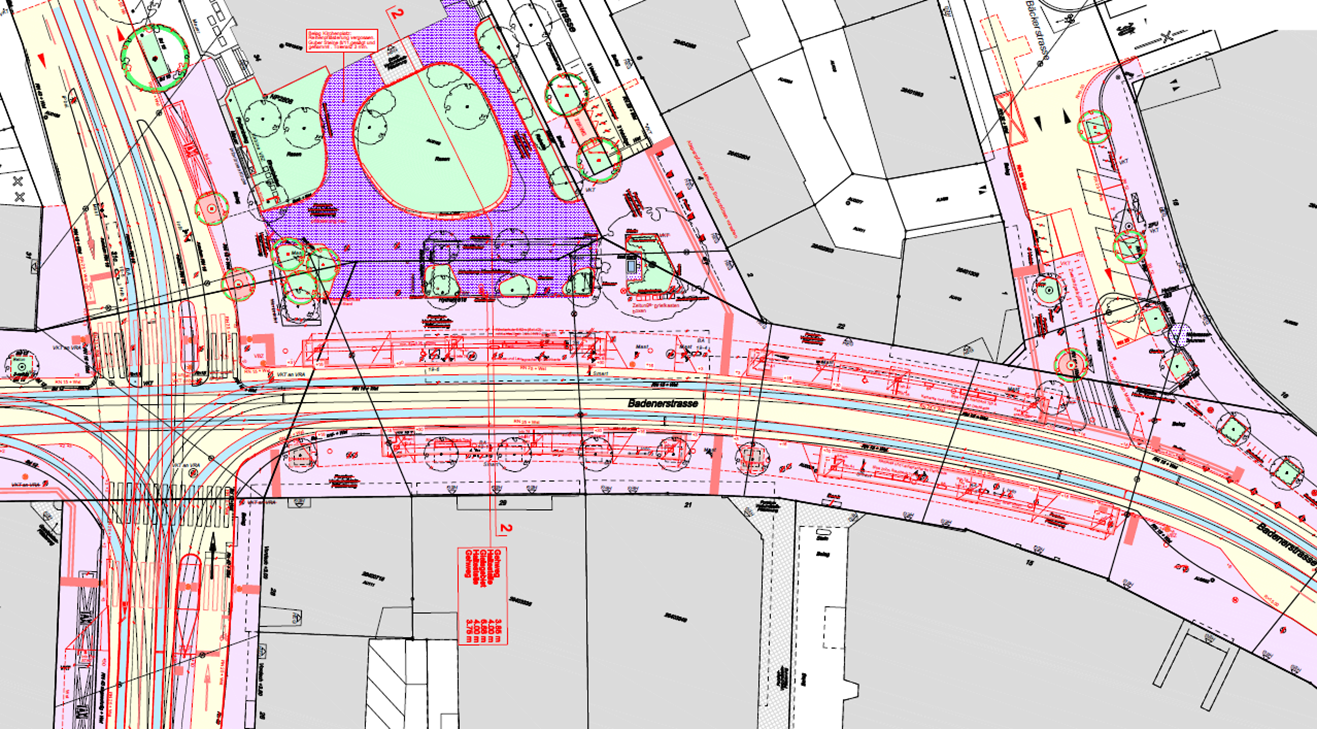 Sanierung Stauffacher / Verlegung Haltestelle 8er
Visualisierung: Architron, Visualisierung & Architektur
TRAM AFFOLTERN
Tram Affoltern: Ergebnisse Machbarkeitsstudie
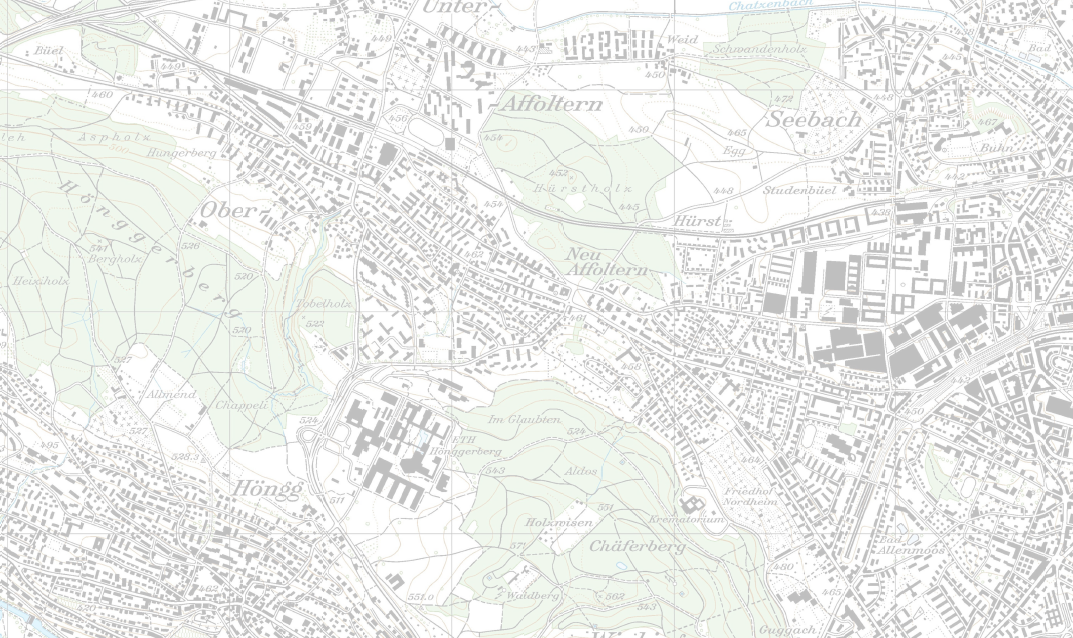 Holzerhurd
Standardquerschnitt Wehntalerstrasse zwischen Birch- und Glaubtenstrasse
Zehntenhausplatz
Restaurant Frieden
Glaubten
Neu-Affoltern
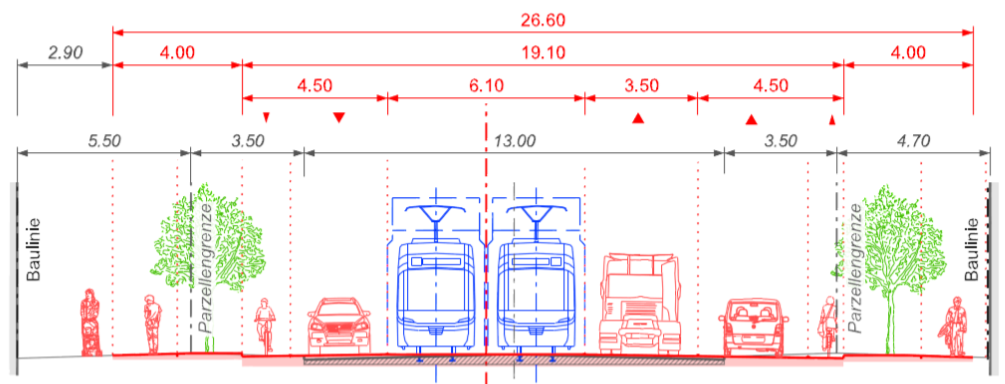 Radiostudio
Tram Affoltern: Ergebnisse Machbarkeitsstudie
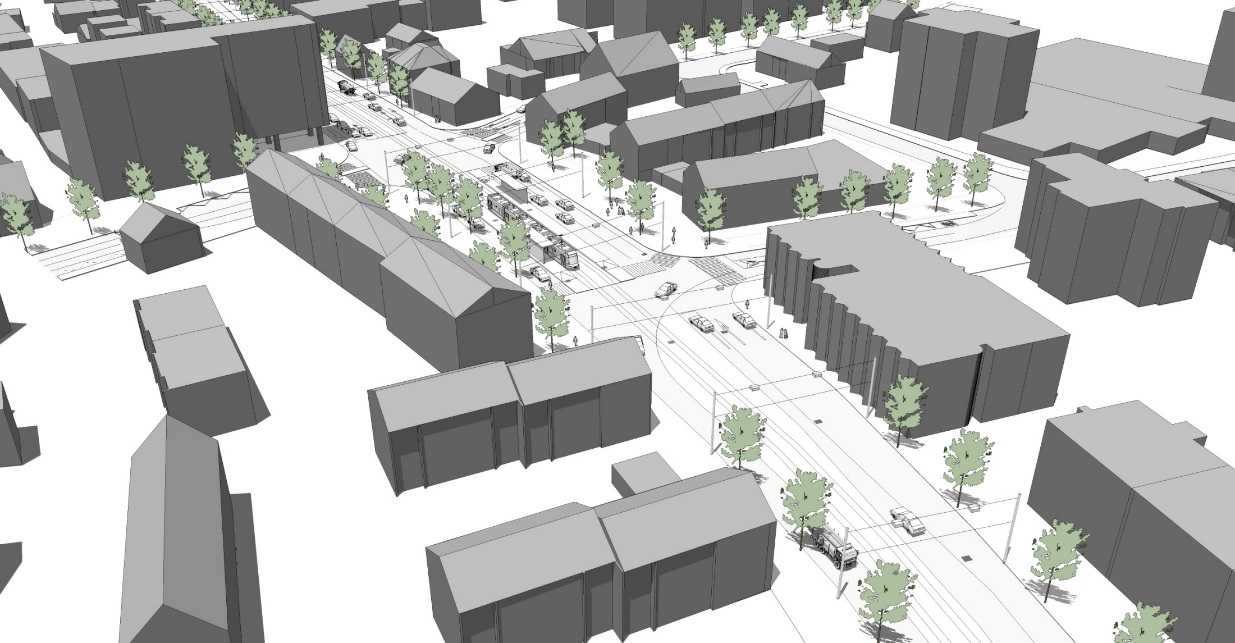 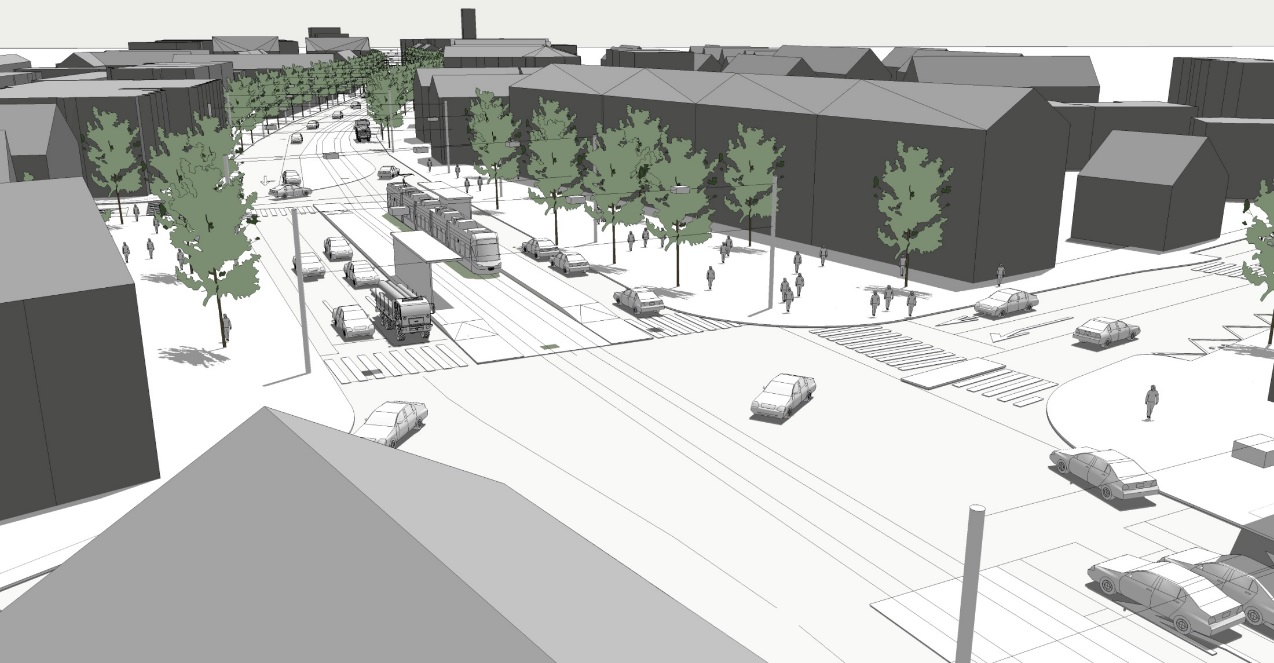 Visualisierung 10:8 Architekten GmbH/SIA
Zentrum Albisrieden
Zentrum Albisrieden
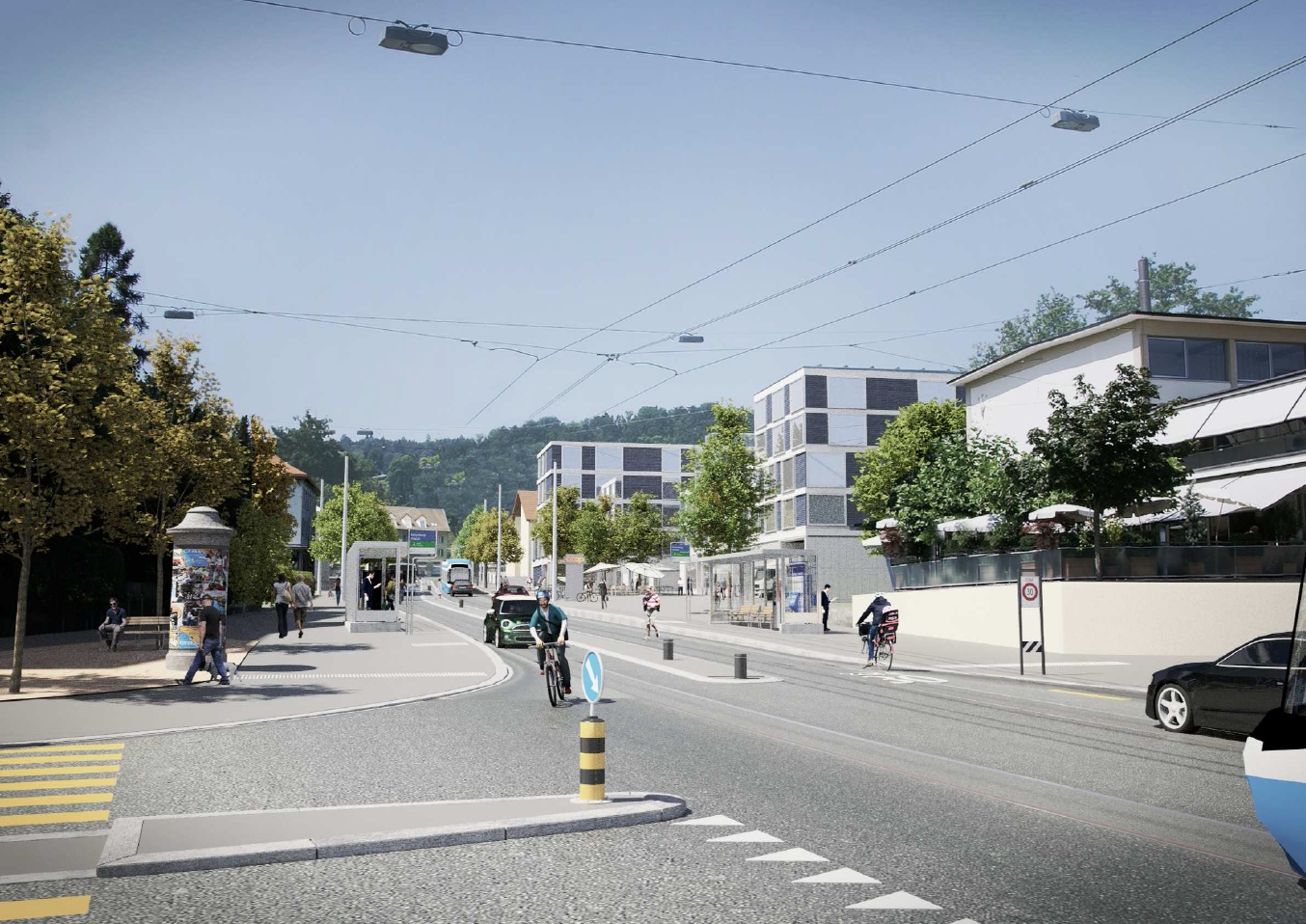 Visualisierung: Metron AG
Zentrum Albisrieden – Mitwirkungsprozess Quartier
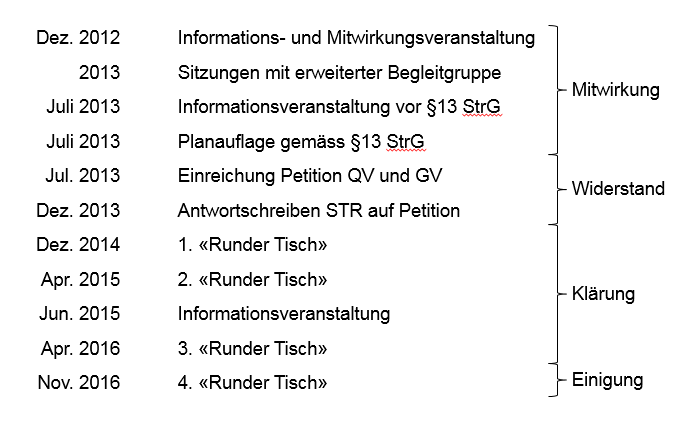 Variantenfächer Haltestelle FellenbergstrasseEinseitige Kaphaltestelle
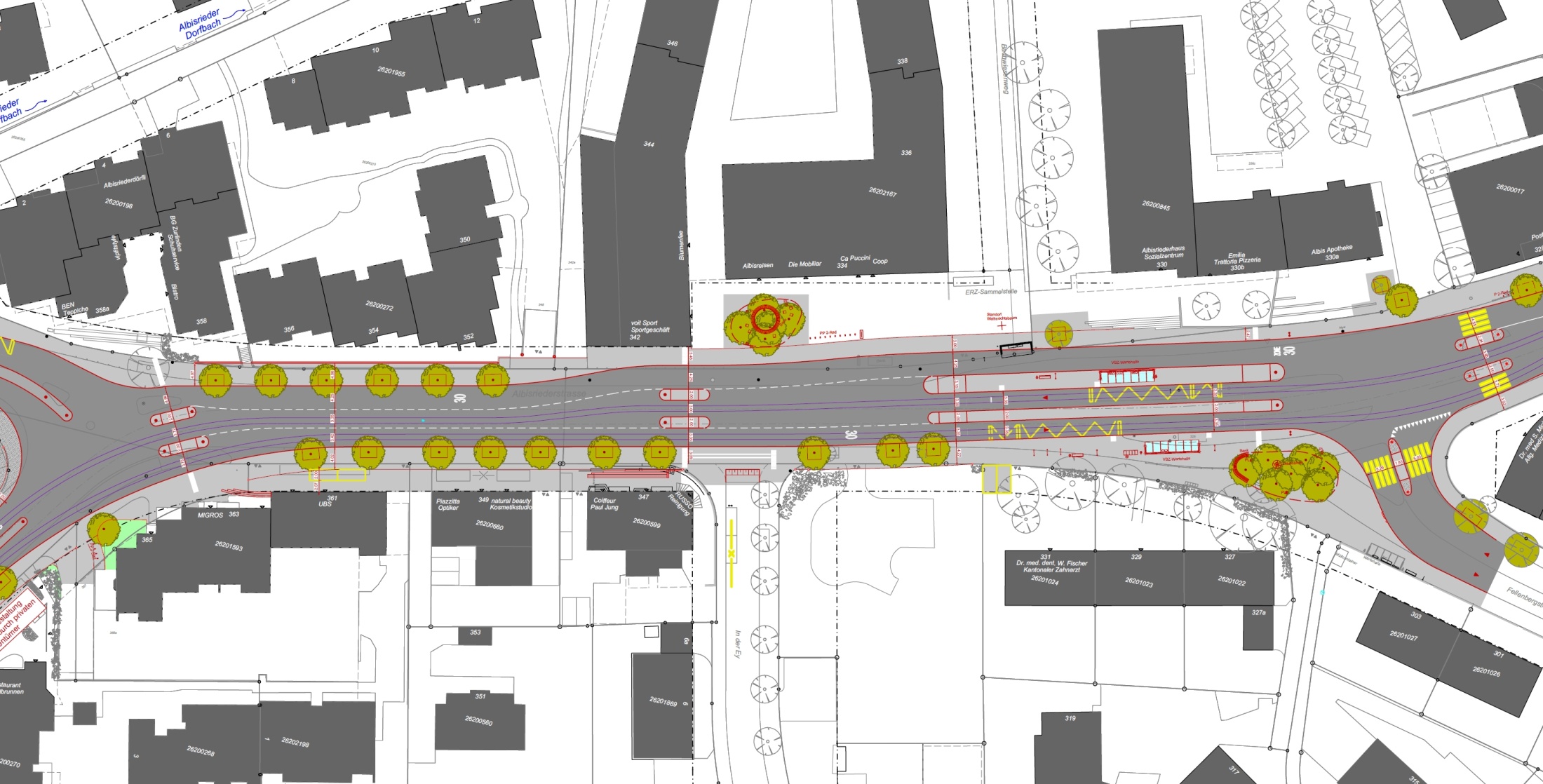 Variantenfächer Haltestelle FellenbergstrasseBeidseitige Kaphaltestelle (mit Durchfahrt SRZ hinter Haltestellenbereich)
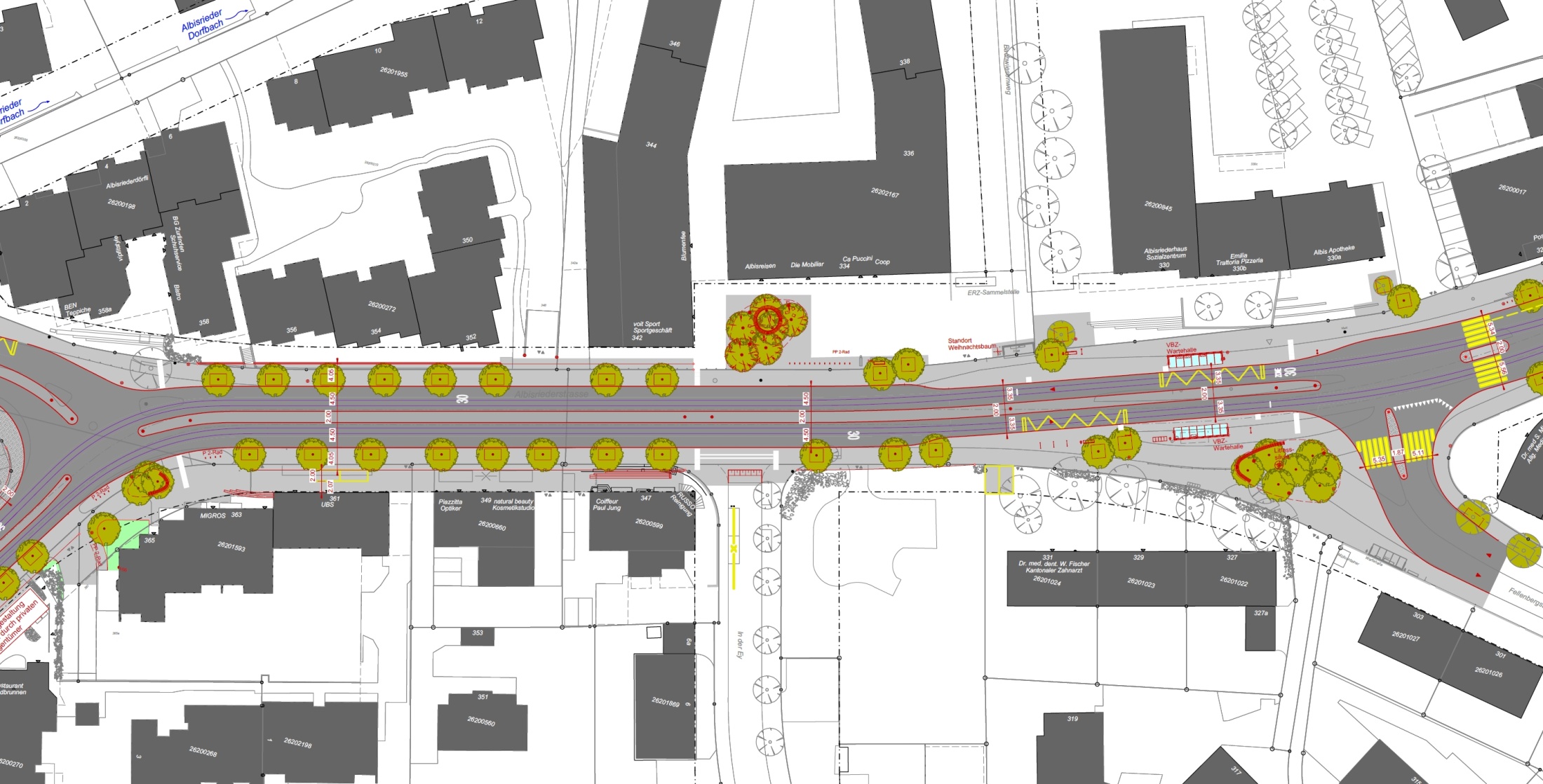 Variantenfächer Haltestelle FellenbergstrasseBeidseitige Kaphaltestelle mit mittiger Durchfahrt SRZ Empfehlung «Runder Tisch» Albisrieden
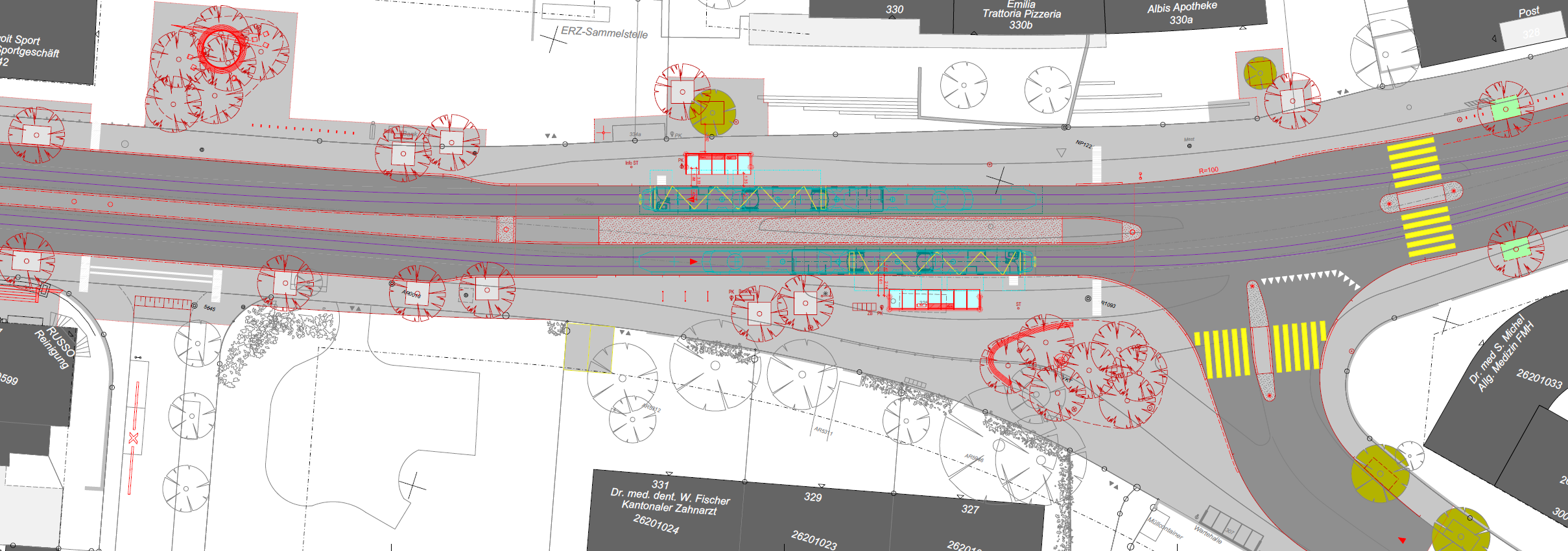 Zwischenstand Planung
Morgental
Quartierzentrum Morgental
Stand der Arbeiten
Zwei Strassenprojekte für die Neugestaltung des Quartierzentrums: Projekt «Albisstrasse, Haltestelle Morgental» und Projekt «Mutschellenstrasse»
Projekt «Mutschellenstrasse» befindet sich derzeit im Bau
Projekt «Albisstrasse, Haltestelle Morgental» wurde gegenüber Auflage nach §13 Strassengesetz überarbeitet
Überarbeitetes Projekt mit Beteiligten und Kanton besprochen
Auflage nach § 16 Strassengesetz im Januar 2017 
vorgesehener Baubeginn: Frühjahr 2018
Projektstand Januar 2017: Haltestelle Morgental
Planungsinhalte
Einseitige Kaphaltestelle
Kombinierte Tram- und Bushaltestelle
Einführung Mittelinsel im Bereich Haltestelle
Einführung Engpassregelung Knoten Mutschellenstrasse
Verzicht auf Lichtsignalanlagen bei Fussgängerübergängen
Fussgängerübergang / markierter Mehrzweckstreifen / Aufhebung Linksabbiegespur in Tannenrauchstrasse
Projektstand Januar 2017: Haltestelle Morgental
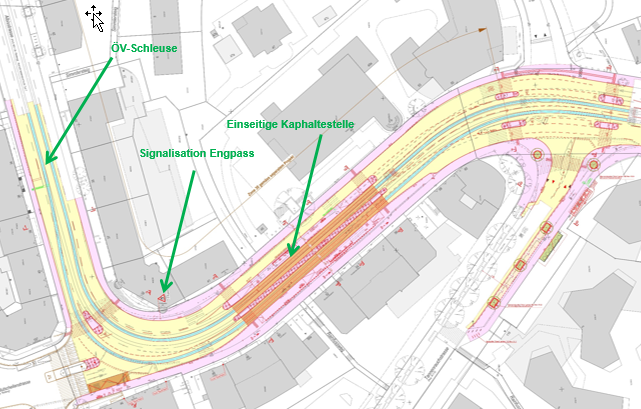 Veloverkehr
Velostationen im Bau und geplant
Hauptbahnhof: Velostation Europaplatz
Über 1600 Abstellplätze in unmittelbarer Nähe der Perrons am Zürcher HB (Eröffnung Spätsommer 2017)
Hauptbahnhof: Kreditweisung für den «Stadttunnel» 
Unterirdische Verbindung für Velos und Elektroroller zwischen Kasernenstrasse und Sihlquai mit  über 1000 weiteren Abstellplätzen. (Bau nach heutigem Planungsstand 2018/2019 > Eröffnung voraussichtlich 2020)

Bhf Stadelhofen: Erweiterung provisorische Velostation im Mühlebachpärkli
107 neue Veloabstellplätze. Bisher an diesem Standort 101, neu total 208, Realisierung 1. Halbjahr 2017. Künftig in neuem AXA-Gebäude Velostation mit total rund 1000 Abstellplätzen.
Bhf Oerlikon
Veloabstellanlage Quartierverbindung Oerlikon mit rund 400 Plätzen(in Betrieb seit Dez. 2016)
Veloabstellanlage Ost Bahnhof Oerlikon mit rund 400 Plätzen (in Betrieb seit Dez. 2016)
Bhf Altstetten
Velostation ca. 1000 Abstellplätze im Zusammenhang mit Verbreiterung Personenunterführung West > Eröffnung voraussichtlich 2021

An den Stadtbahnhöfen sind rund 10 000 Veloabstellplätze in 10 Jahren geplant, was gegenüber der ursprünglichen Planung eine Verdoppelung bedeutet.
Velostationen Europaplatz Stand der Arbeiten (Rohbau)
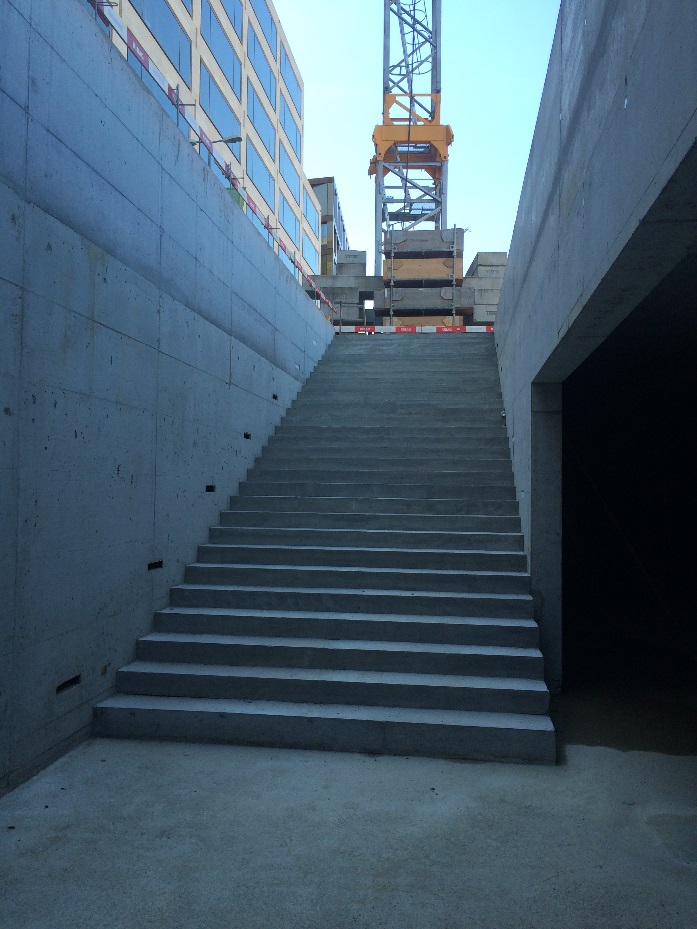 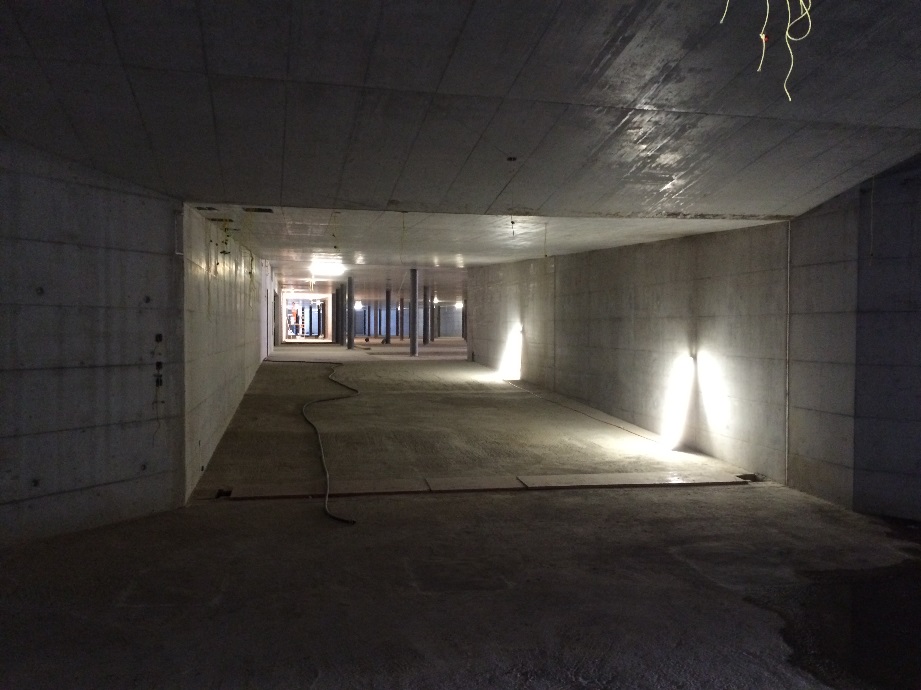 Einfahrt Rampe
Aufgang Europaallee
Fotografien: Tiefbauamt der Stadt Zürich
RÄMISTRASSE
Rämistrasse: Situation heute
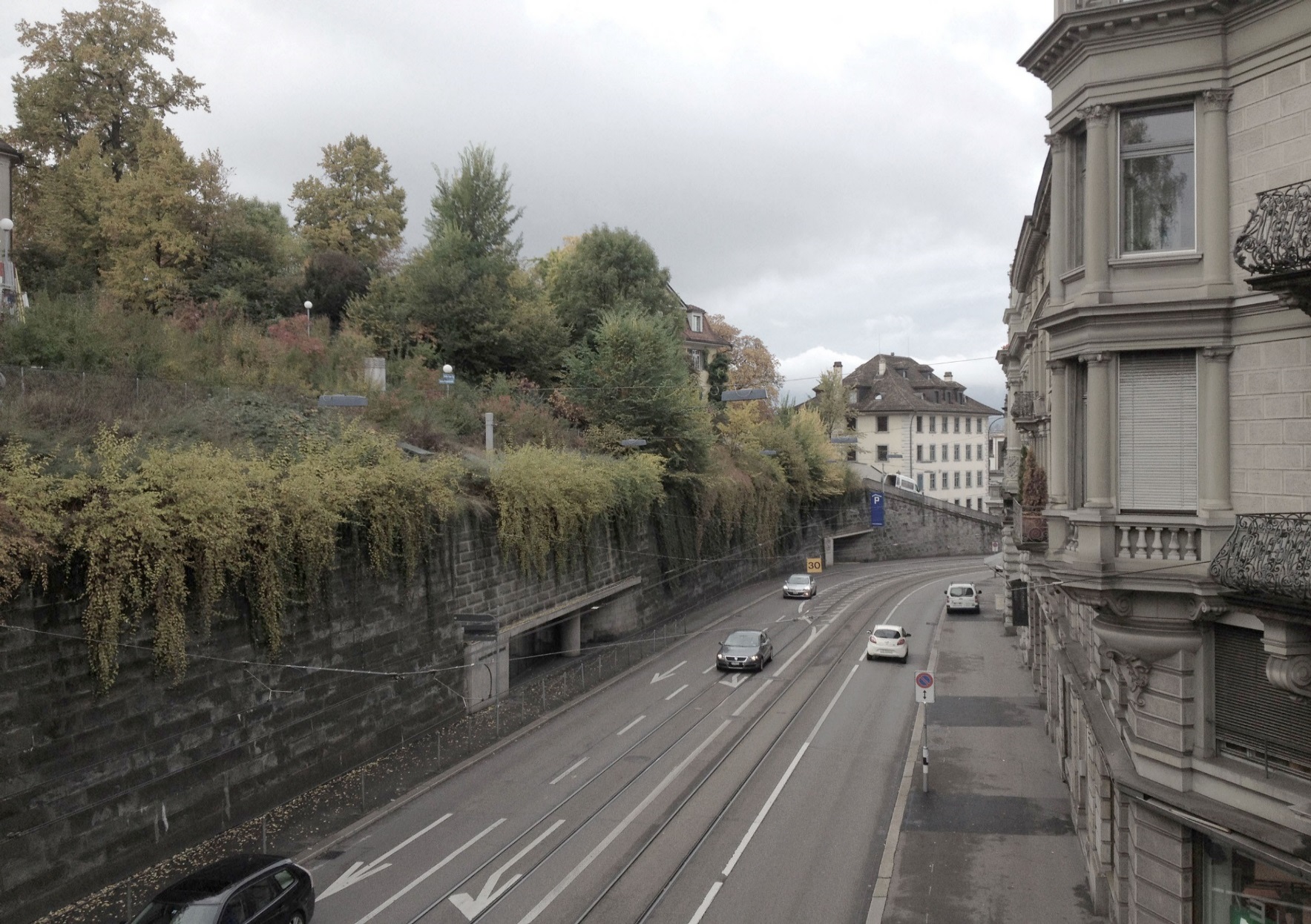 Fotografie: Rombo GmbH / Esch Sintzel Architekten GmbH / Bänziger Partner AG, 2016
Rämistrasse: Neue Ideen - Lösungsansatz
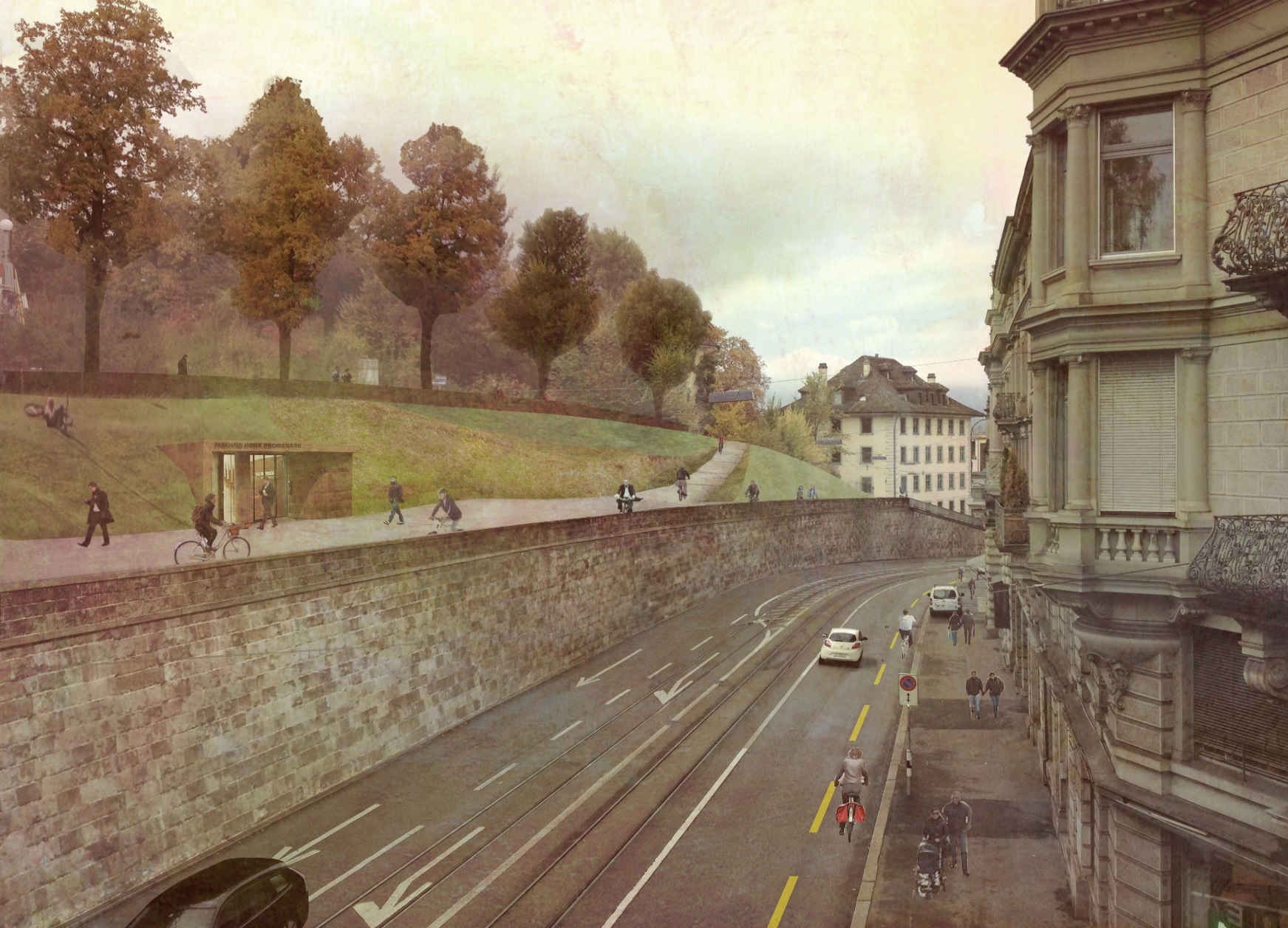 Visualisierung: Rombo GmbH / Esch Sintzel Architekten GmbH / Bänziger Partner AG, 2016
Rämistrasse: Vorher – mögliches Nachher
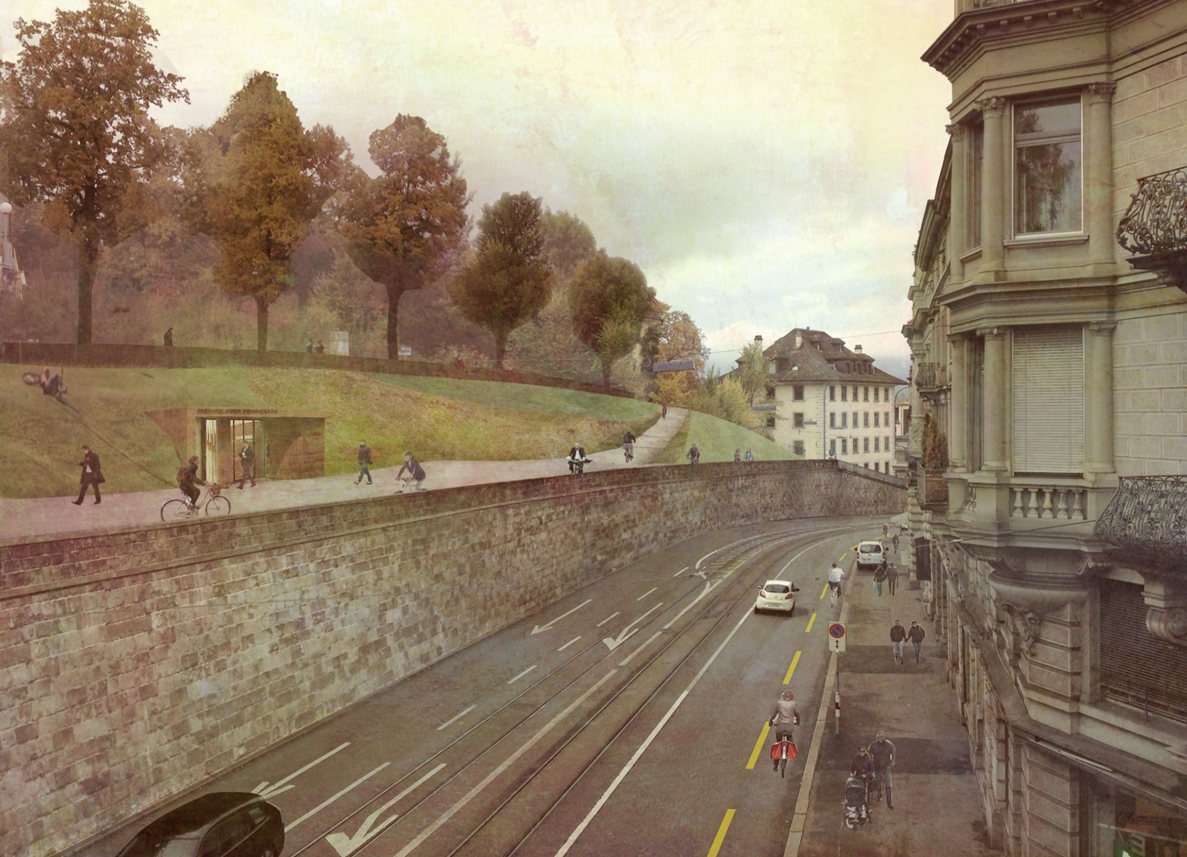 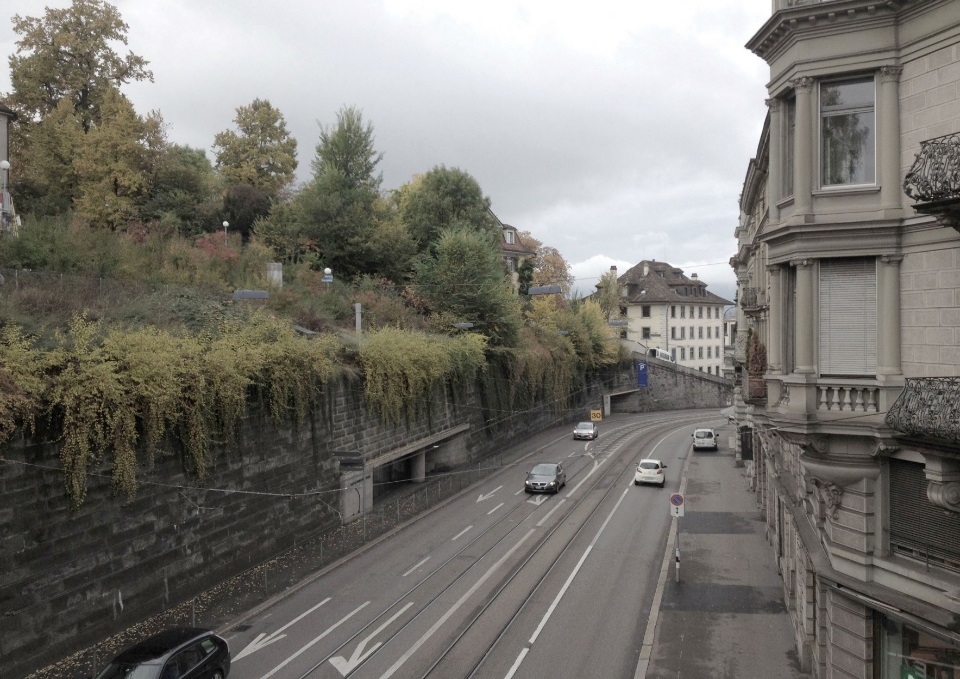 Fotografie und Visualierung: Rombo GmbH / Esch Sintzel Architekten GmbH / Bänziger Partner AG, 2016